American College of Physicians Fostering Excellence & Professionalism in Internal Medicine2018
Dr. Quazi Tarikul Islam, ACP Ambassador
The American College of Physicians(Founded in 1915)
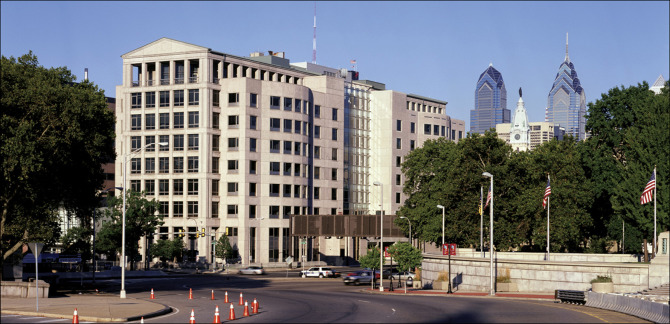 Philadelphia, PA
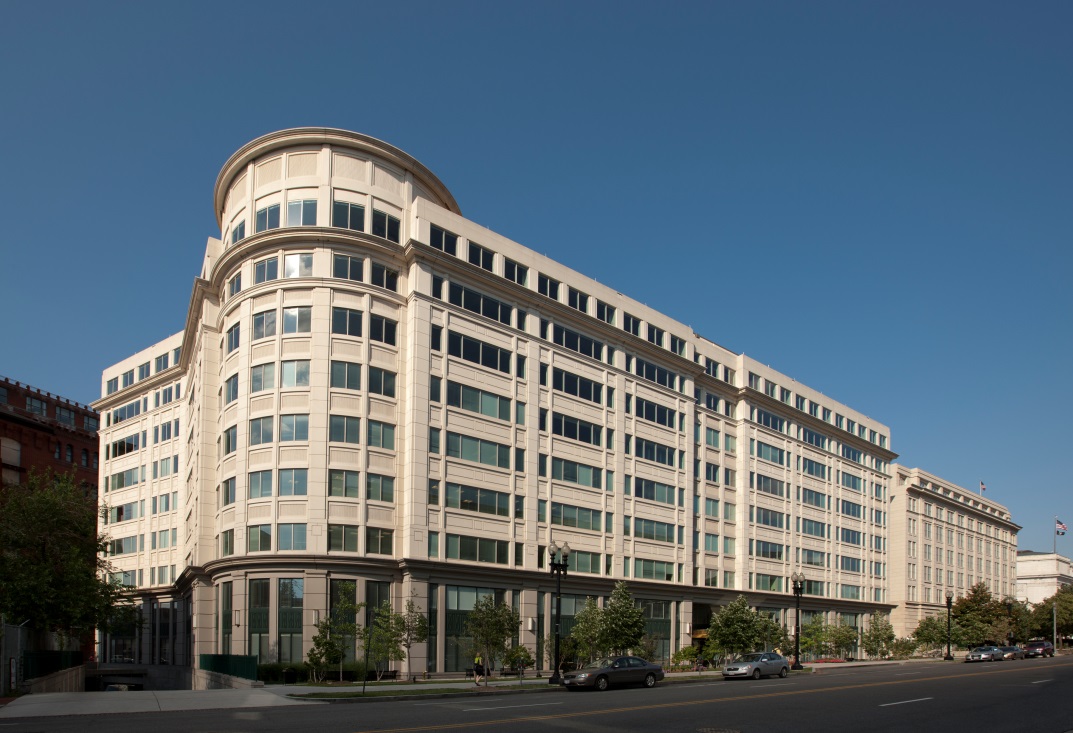 Washington, DC
ACP’s Founder
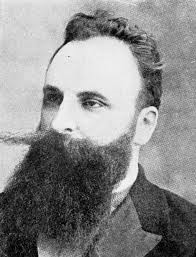 1913 – participates in the Royal College of Physicians in London
1914 – together with six colleagues convenes the American Congress on Internal Medicine  to “facilitate scientific exchange among doctors interested in internal medicine”
1915 – incorporation of the American College of Physicians
Heinrich Stern, MD  1867-1918
Who We Are
Internists apply scientific knowledge and clinical expertise to the diagnosis, treatment, and compassionate care of adults across the spectrum from health to complex illness.

The ACP community includes internists, internal medicine subspecialists, residents and fellows in training, and medical students.
ACP is a Global Community
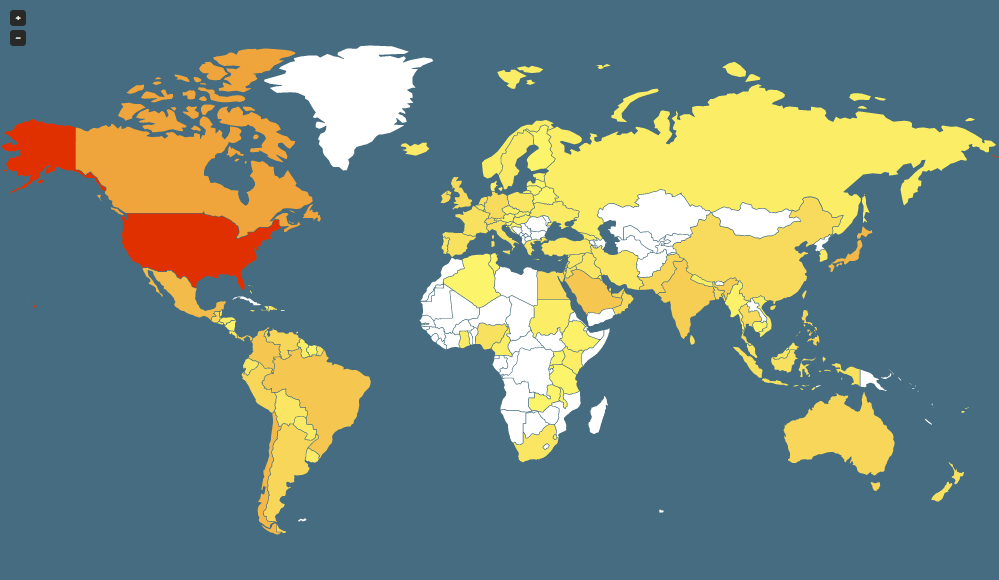 154,000 members (over 10% live outside of the United States)
International chapters: Bangladesh, Brazil, Caribbean, Canada (6), Central America, Chile, Colombia, India, Japan, Mexico, Saudi Arabia, Southeast Asian, and Venezuela
Collaborations with several Internal Medicine Societies outside the US
What We Do
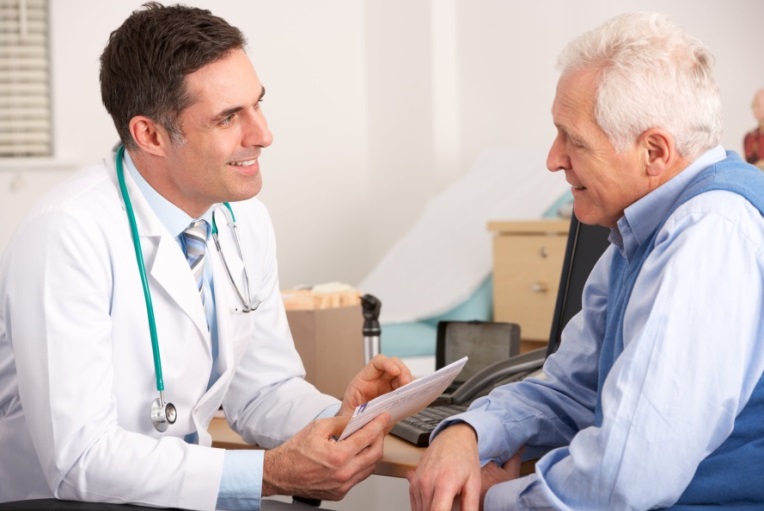 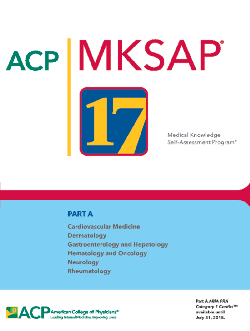 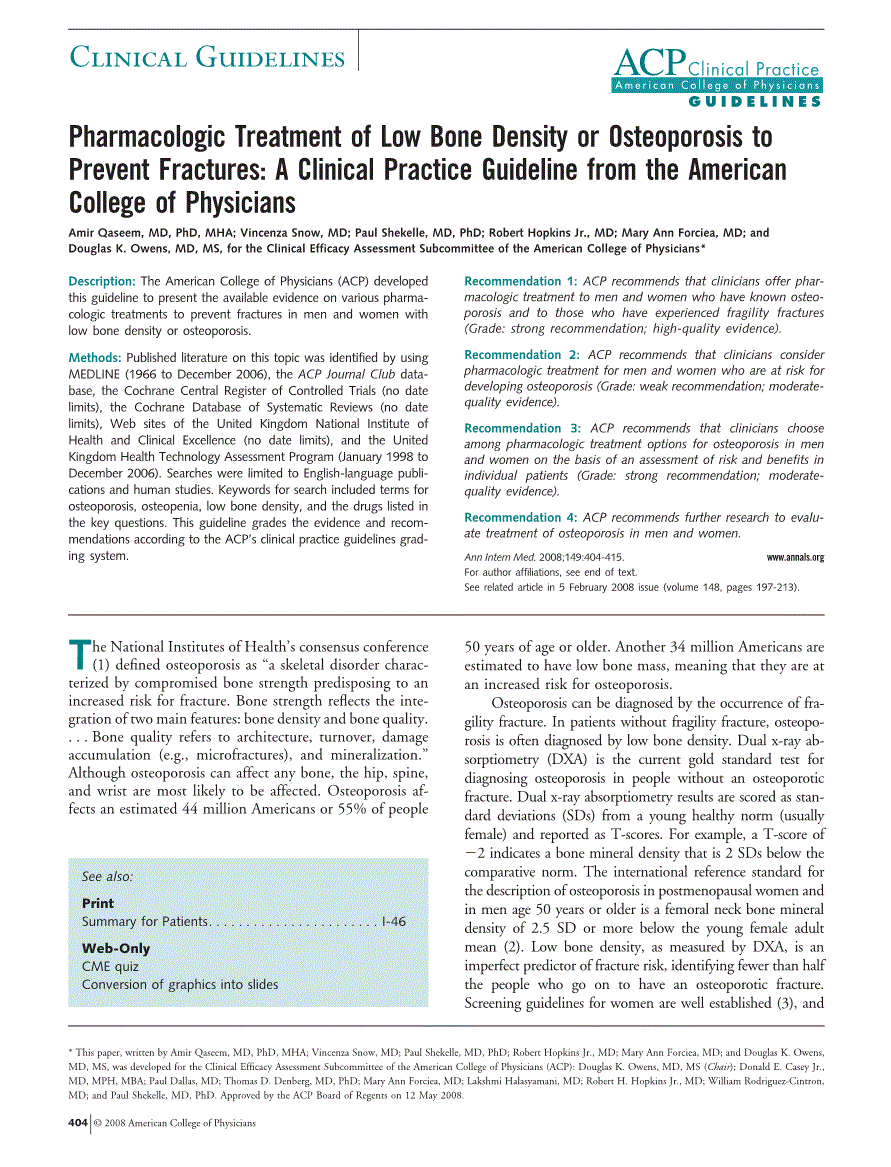 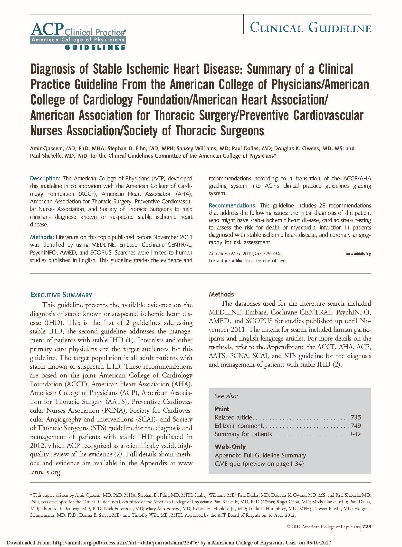 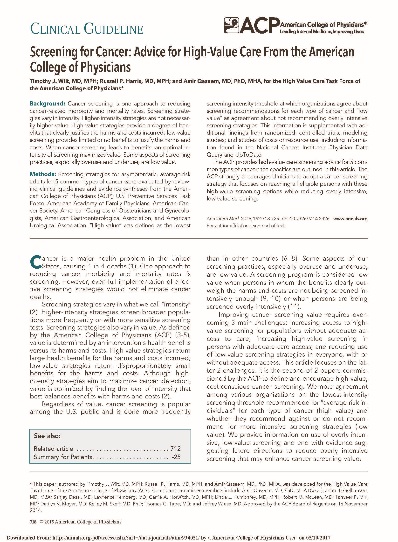 Support our members and their patients
Offer innovative education
Promote the highest clinical standards
What We Do
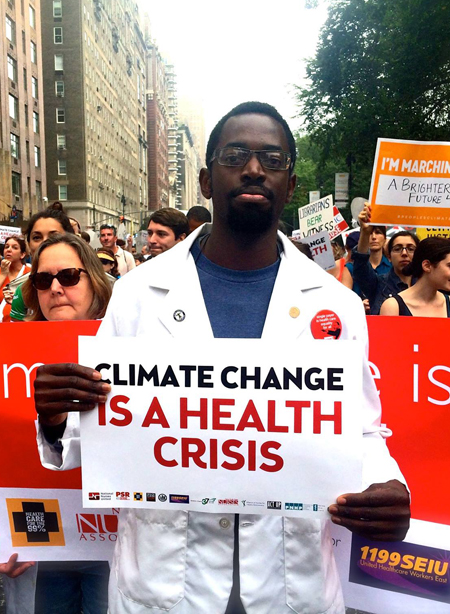 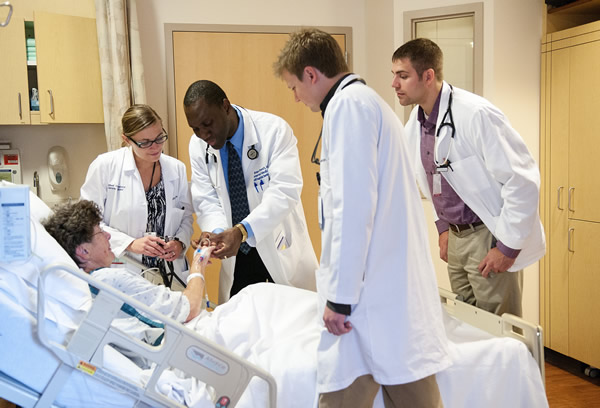 Promote internal medicine as a career
Defend positions on individual health, and serve as the “conscience” of medicine
What We Do
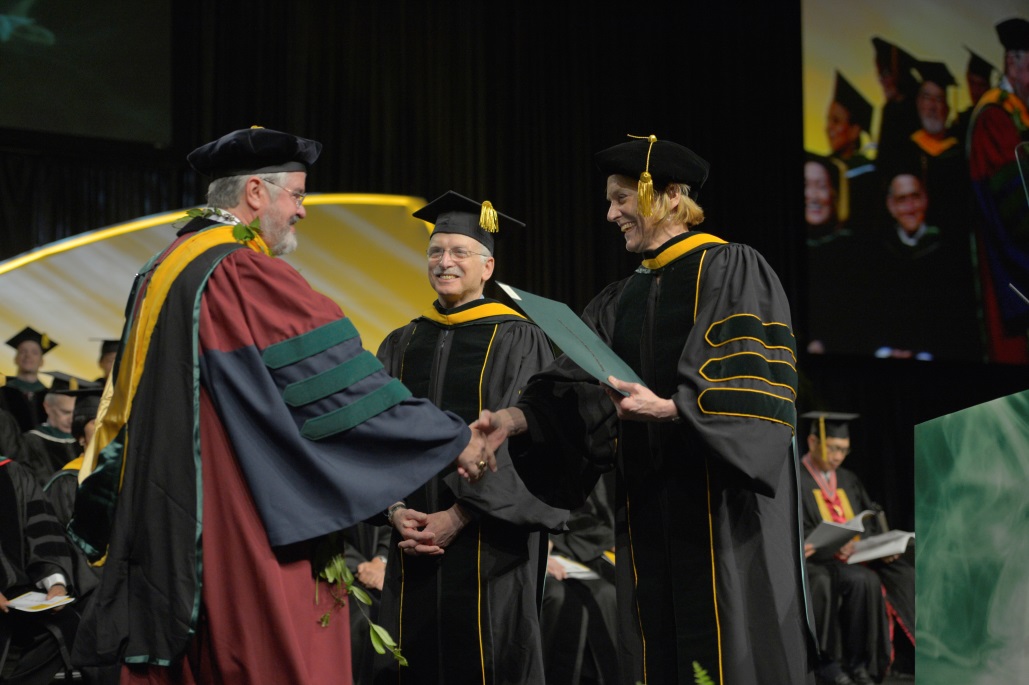 ACP Fellowship

Fellowship in the College is an honor. Being an FACP® is a distinction earned from colleagues who recognize your accomplishments and achievements in the practice of internal medicine
Recognize excellence and distinguished contributions to internal medicine
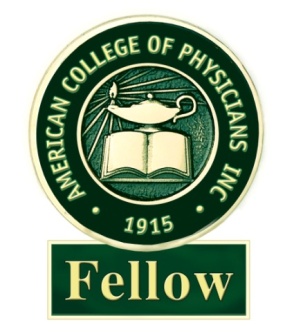 www.acponline.org/FACP
Resources for Patients
Patient education materials
Patient-oriented educational resources for over 25 clinical conditions, instructional videos, and other useful resources for use with patients
Patient care tools
Resources for managing ethical and professionalism issues, tools for dealing with end-of-life decision making, and other information helpful in maintaining and enhancing the doctor-patient relationship
Community
International newsletter
International Council
Representing the international community to ACP governance
International Fellowship Exchange Program
Provides opportunities for international members to undertake focused study in the US 
Ambassadors Program
Sends ACP leaders to engage with ACP chapters, other medical societies, and members outside the US
International educational programs
Member Online Forums
ACP Internal Medicine MeetingApril 11-13, 2019 – Philadelphia, PA
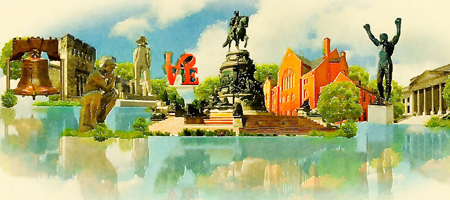 Register and enjoy:
 A variety of unique learning formats and Clinical Skills Activities to provide a well-rounded educational experience 
Updates in internal medicine and the subspecialties 
Hands-on Training and Workshops to refresh your clinical skills 
Networking opportunities, receptions, and a variety of special events
Discounted International Group Registrations rates available
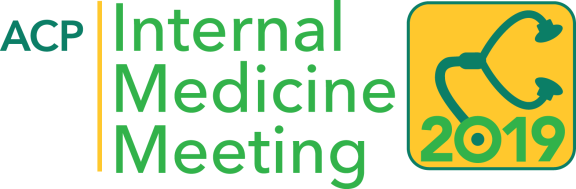 ACP International Programs
For general questions, please contact the ACP International Programs Office at internationaloffice@acponline.org


Thank you!
Follow ACP on social media
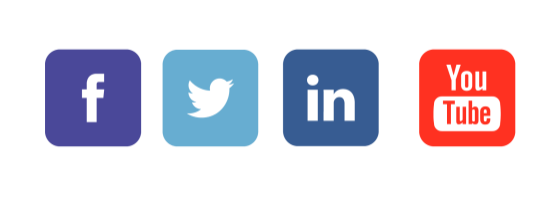 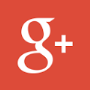